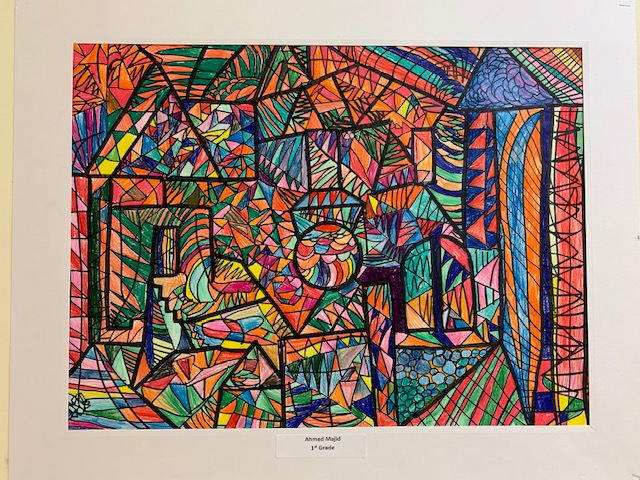 FIRST GRADE 
ARTISTRY

Arts Walk 2021







Title image by 
Ahmed
Majid, Grade 1 
(year-long
Project)
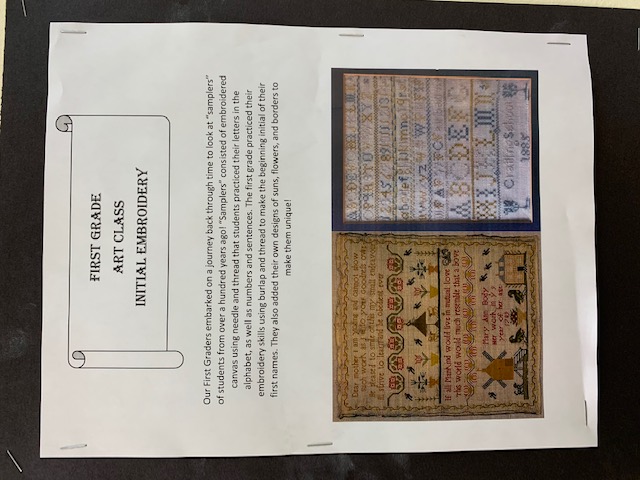 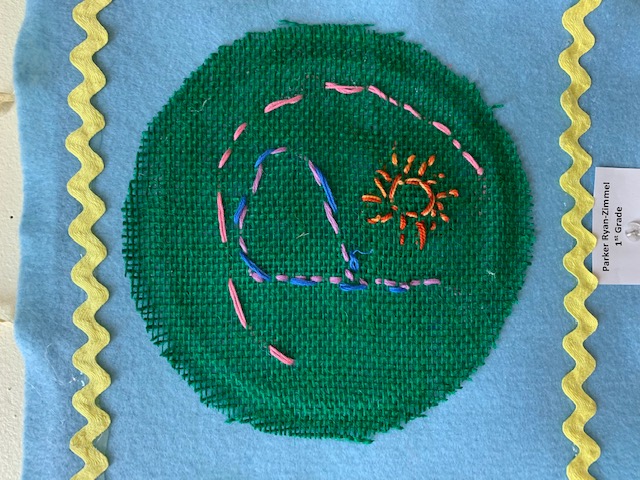 Parker Ryan-Zimmel
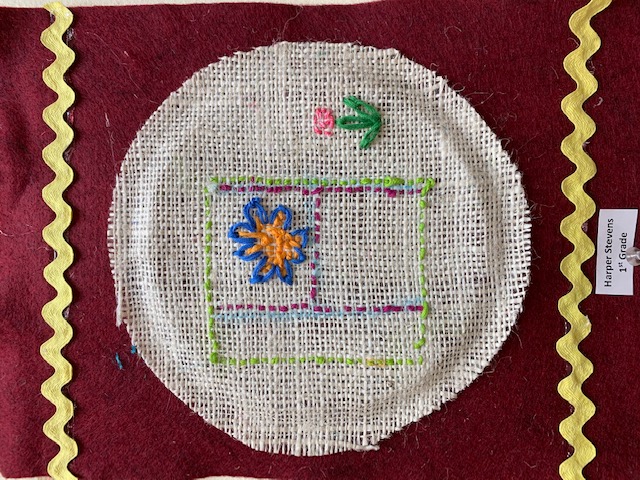 Harper Stevens
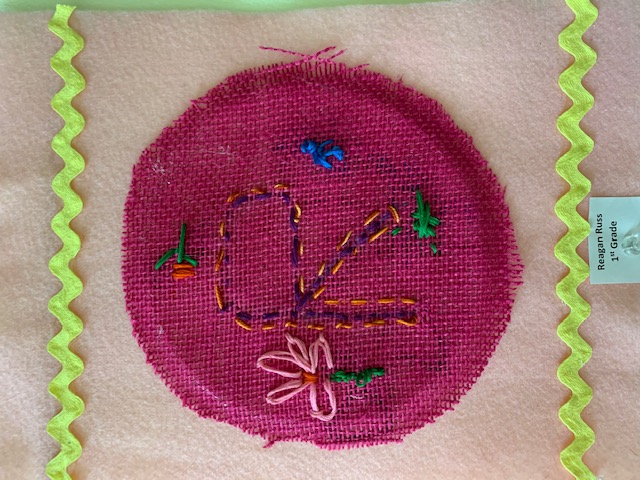 Reagan Russ
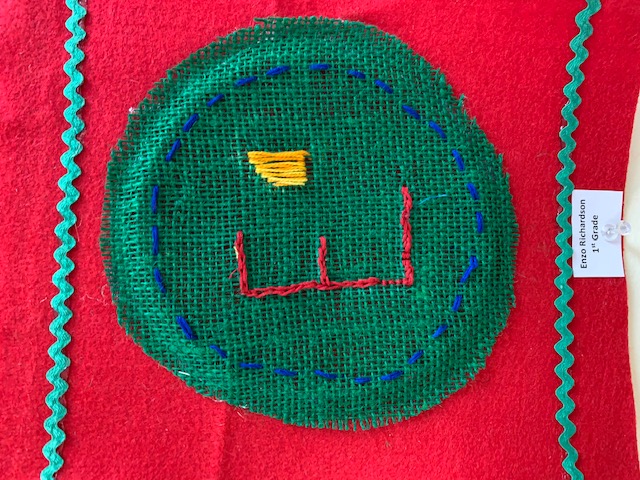 Enzo Richardson
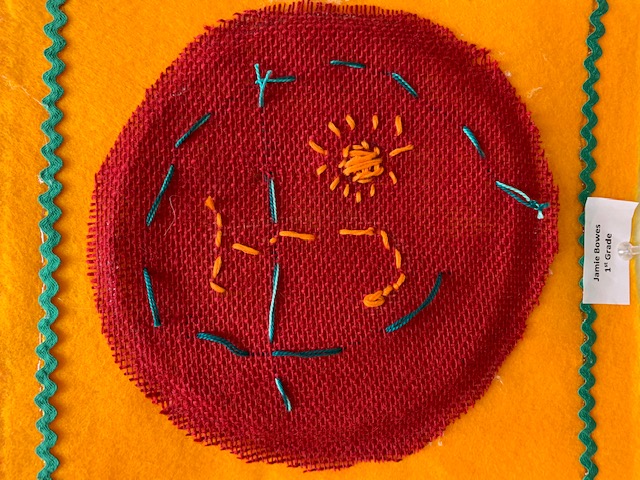 Jamie Bowes
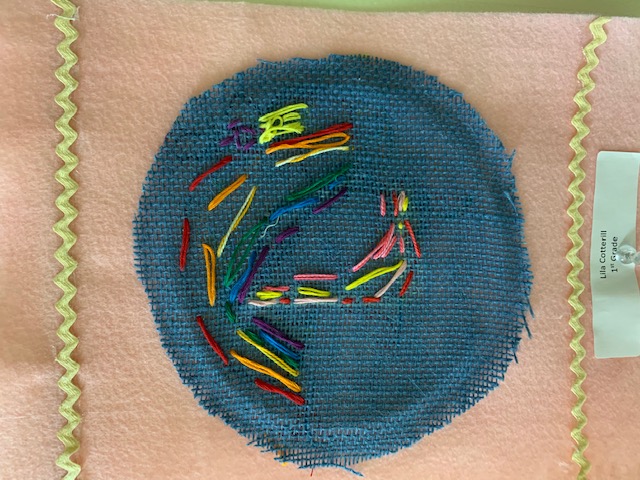 Lila Cotterill
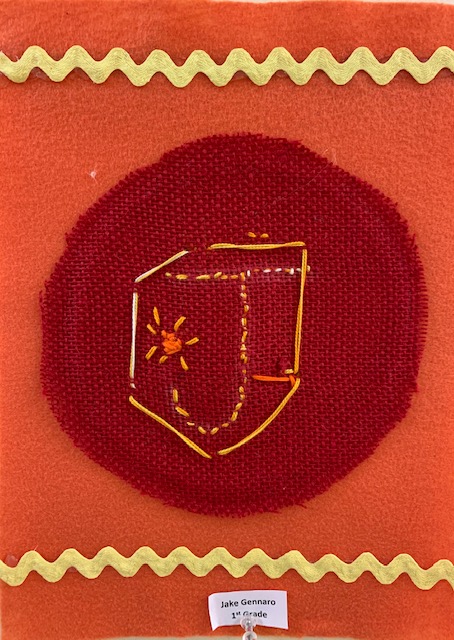 Jake Gennaro
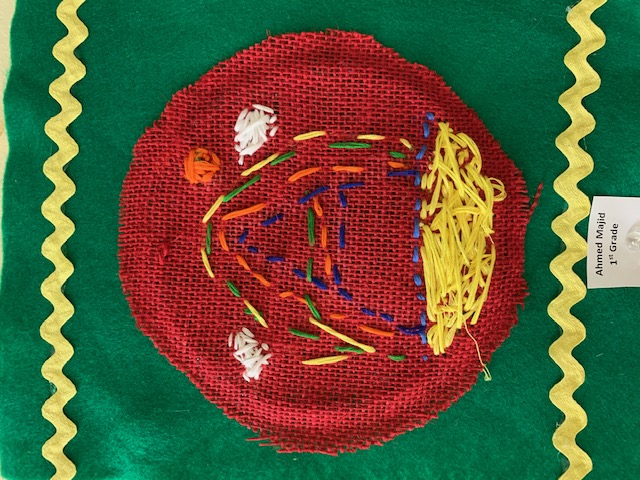 Ahmed Majid
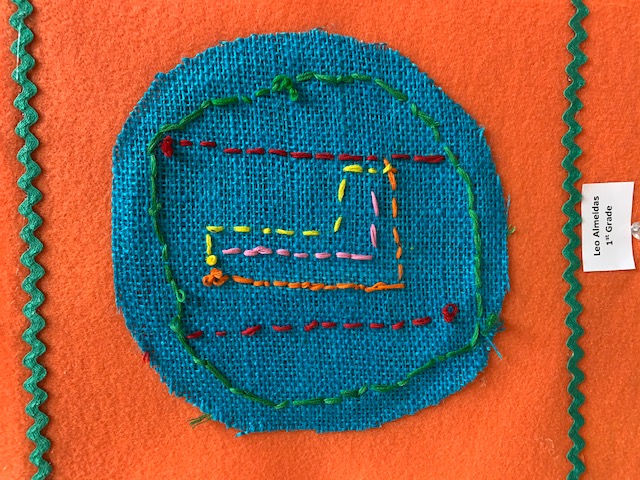 Leo Almeida
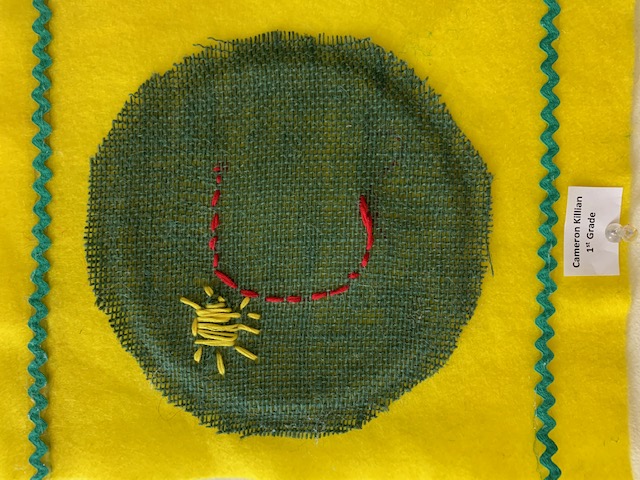 Cameron Killian
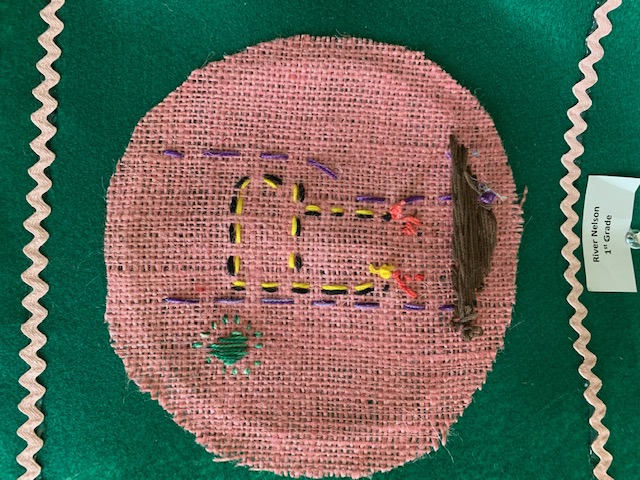 River Nelson
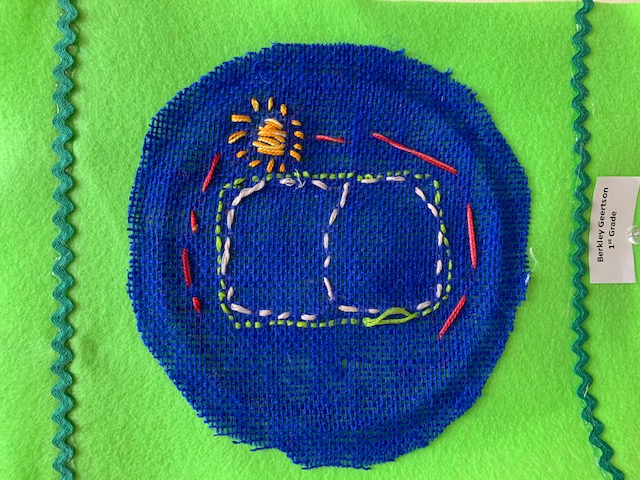 Berkley Geertson
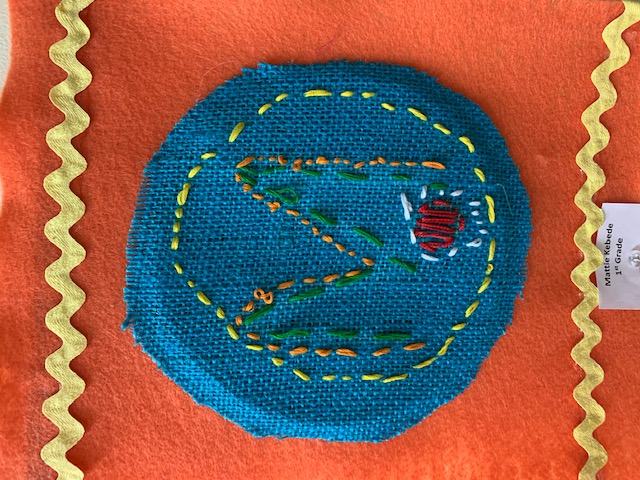 Matheos Kebede
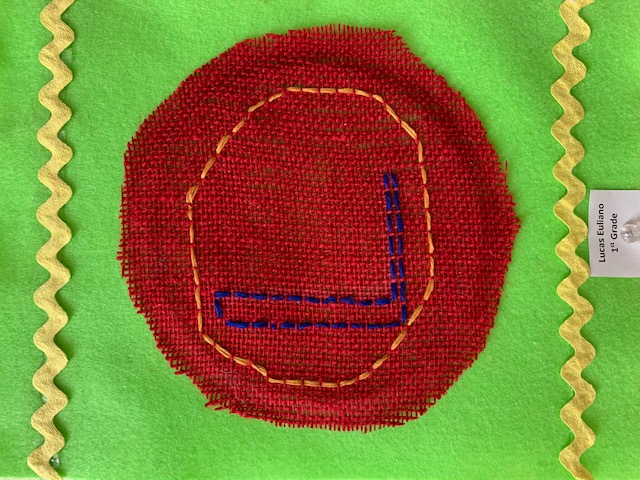 Lucas Euliano
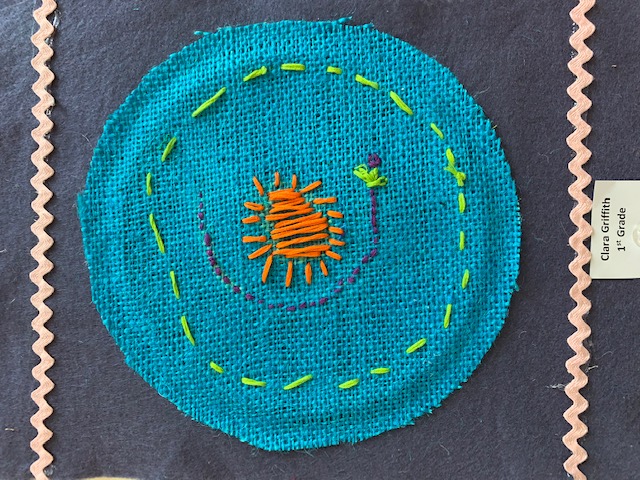 Clara Griffith
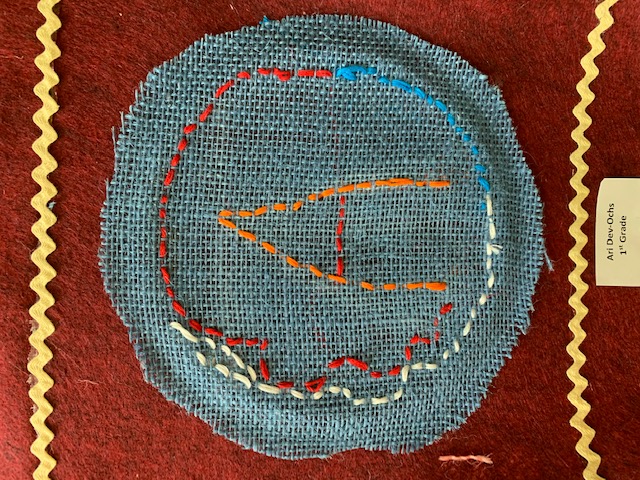 Arianika Dev-Ochs
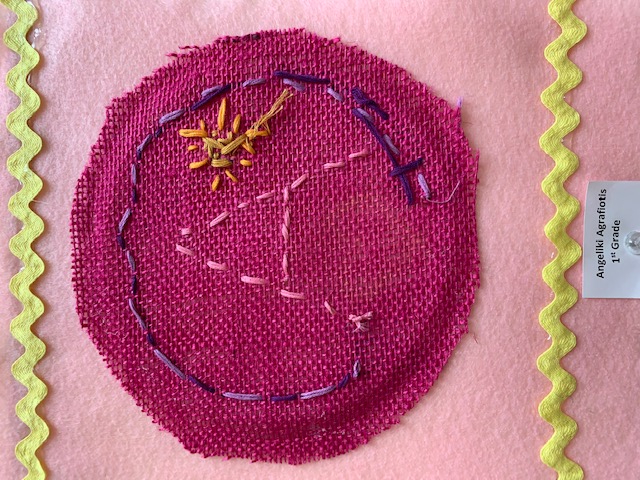 Angeliki Agrafiotis
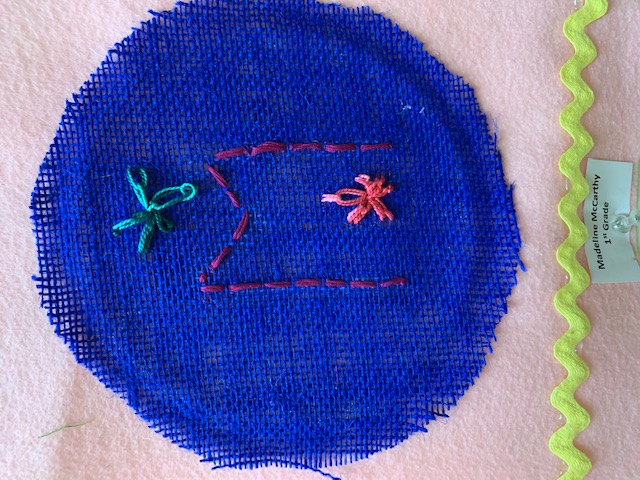 Madeline McCarthy
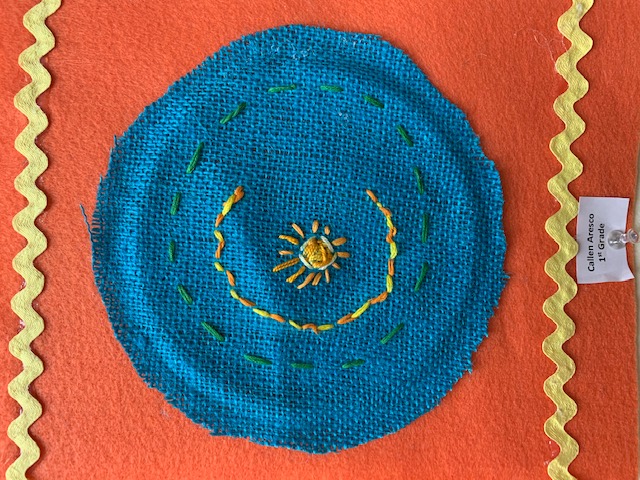 Callen Aresco
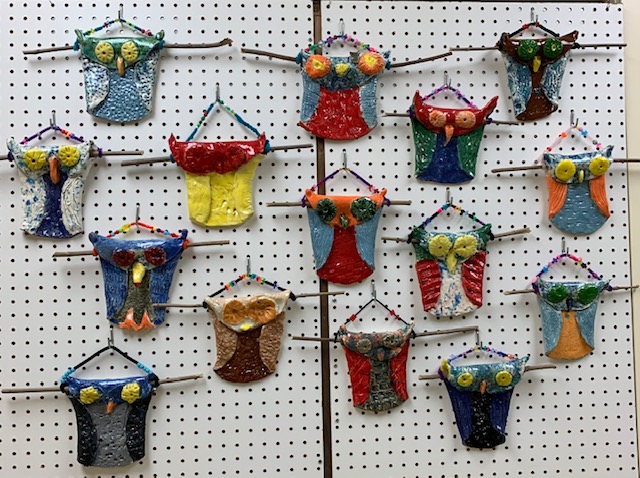 Thank you for viewing our artwork!